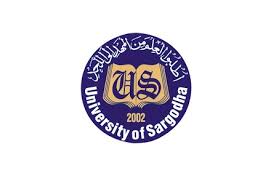 COLLEGE OF ENGINEERING AND TECHNOLOGY               UNIVERSITY OF SARGODHA Theory Of Structures (CT-226)(B.S TECHNOLOGY)
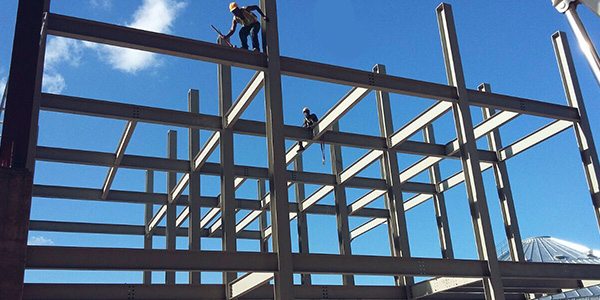 Trusses-Method of Joints 

Engr. Aqeel Ahmed


Lecturer, CET, UOS, Sargodha
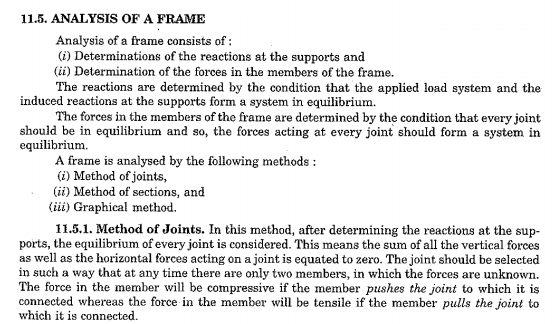 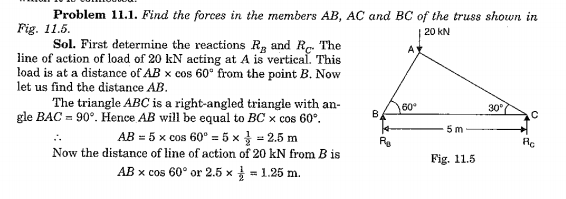 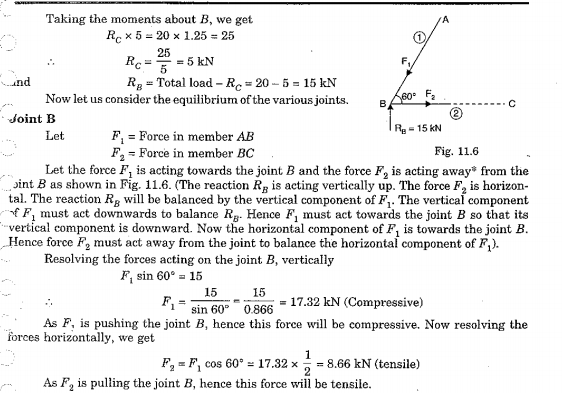 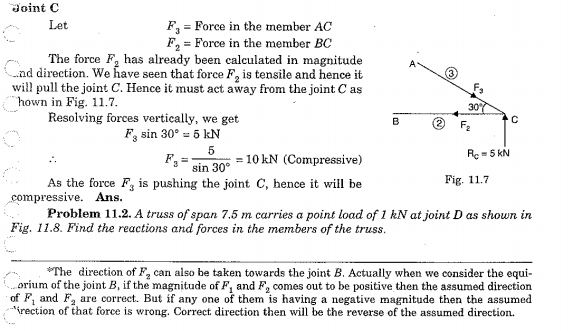 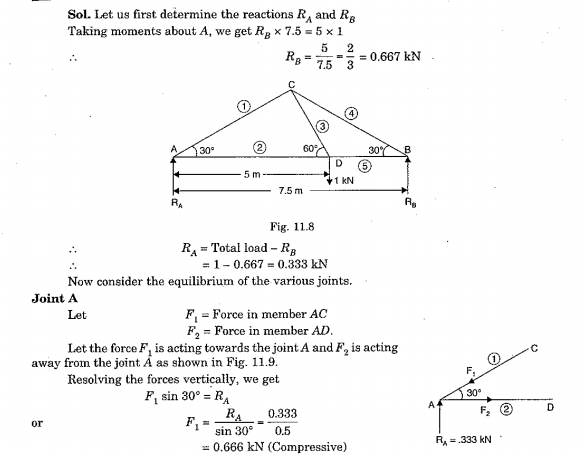 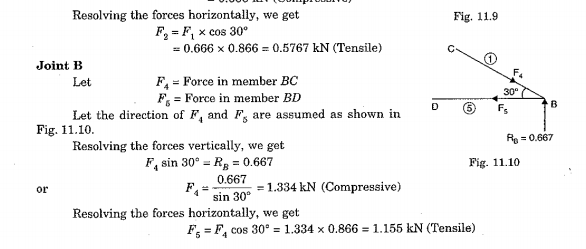 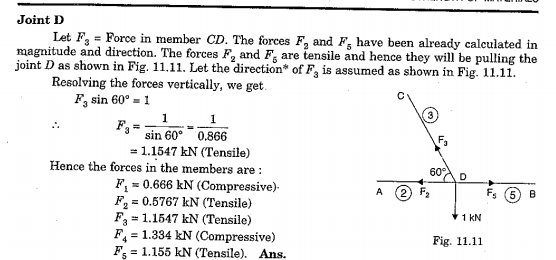 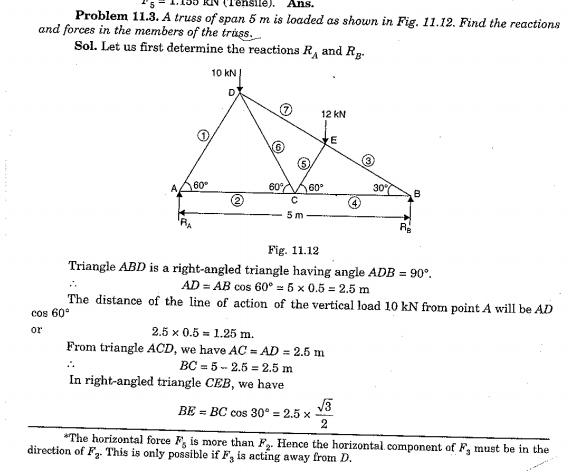 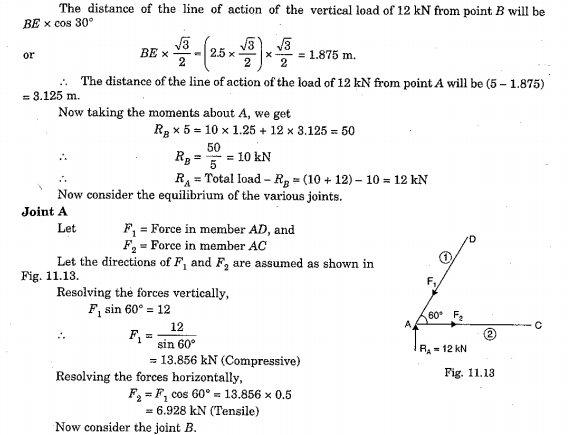 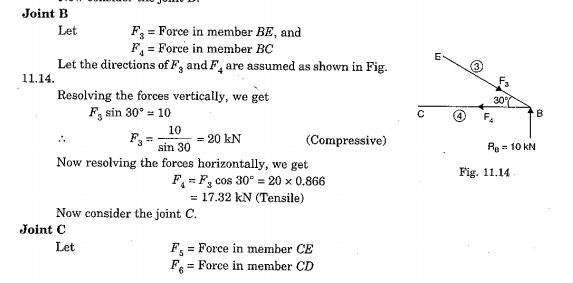 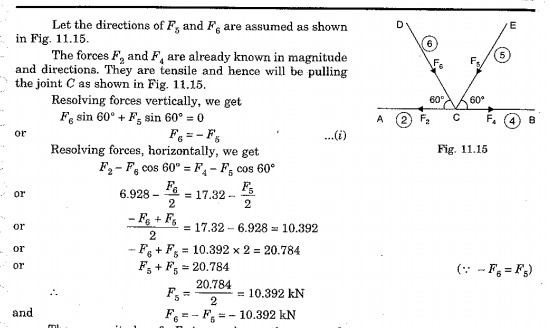 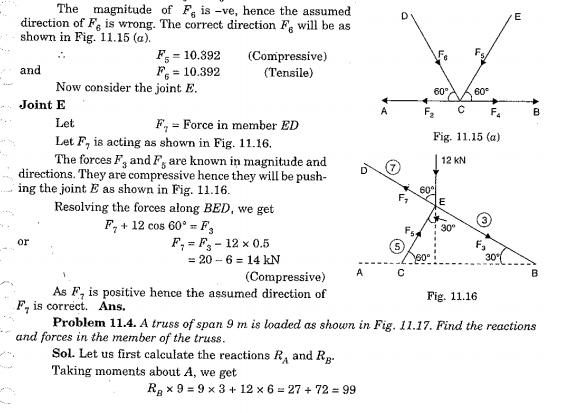 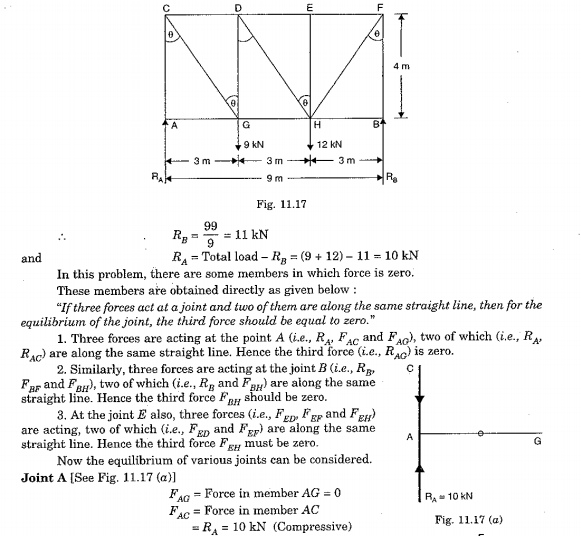 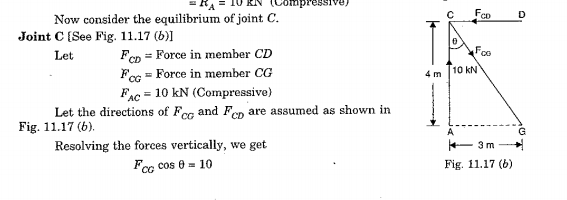 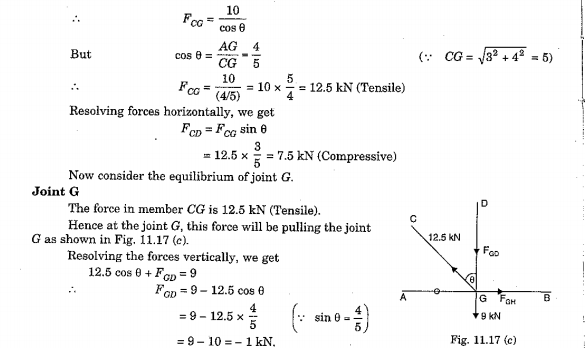 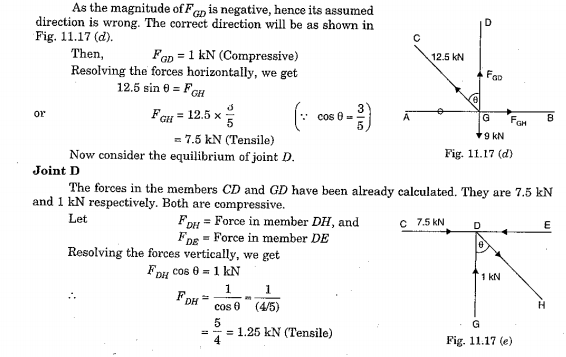 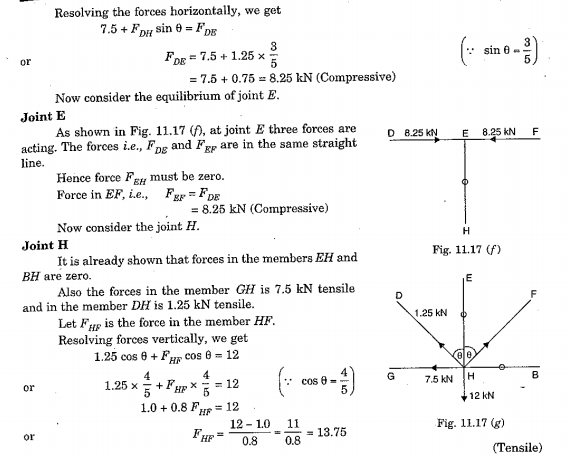 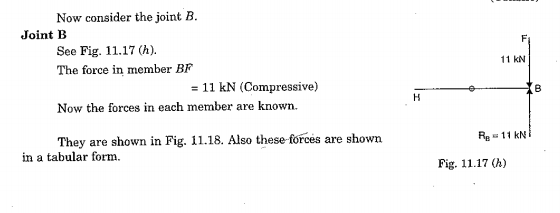 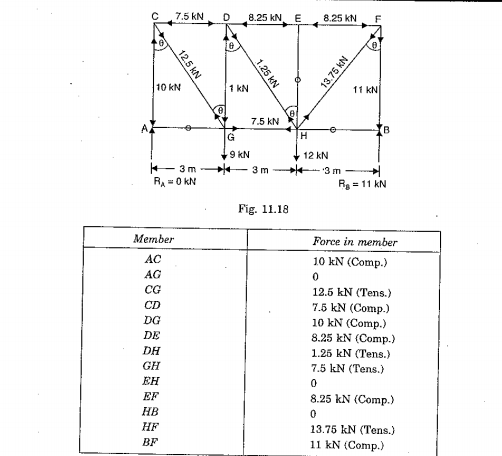 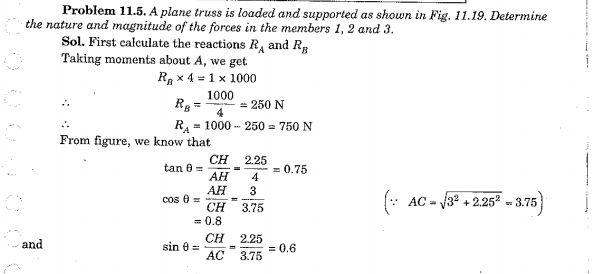 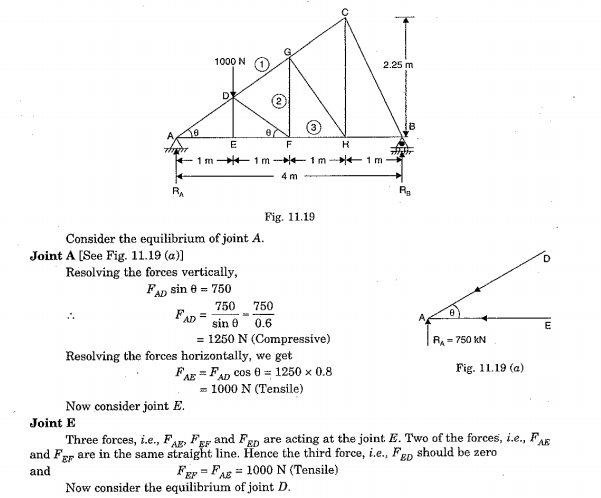 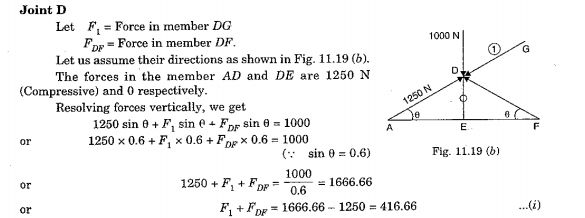 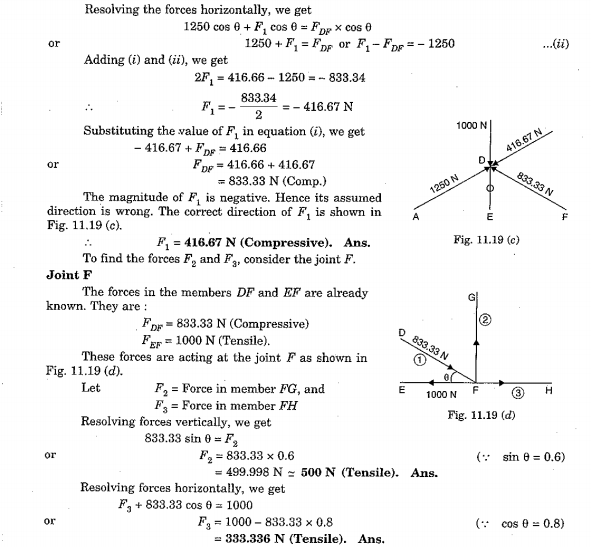 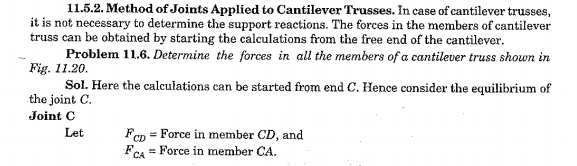 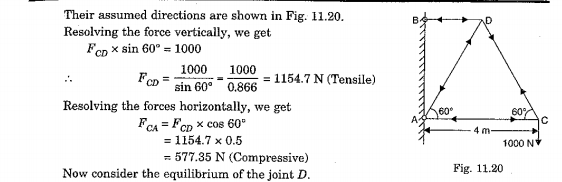 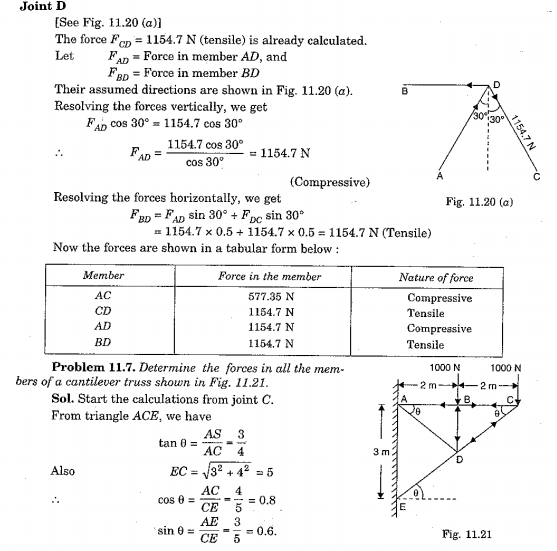 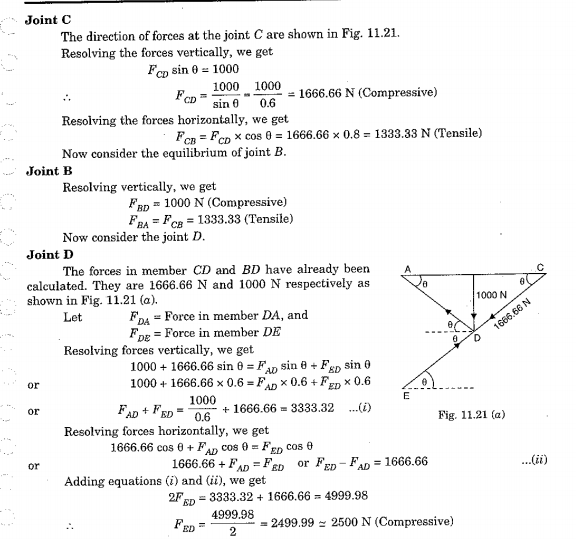 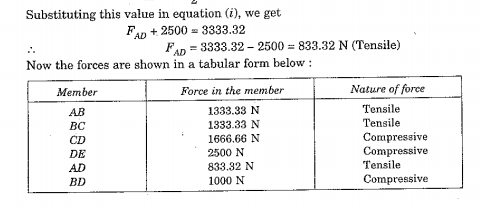 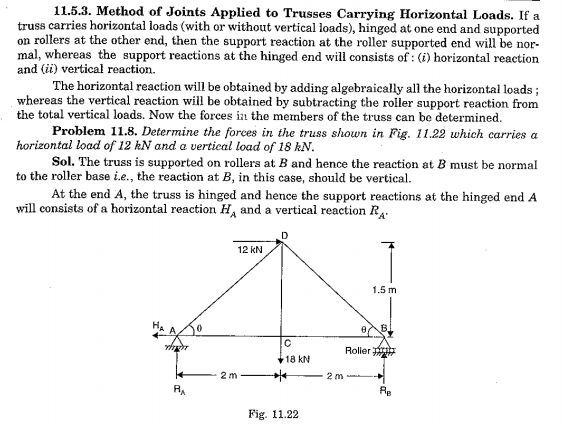 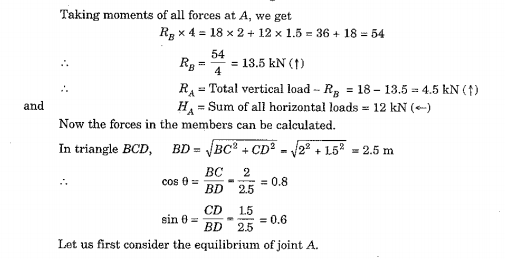 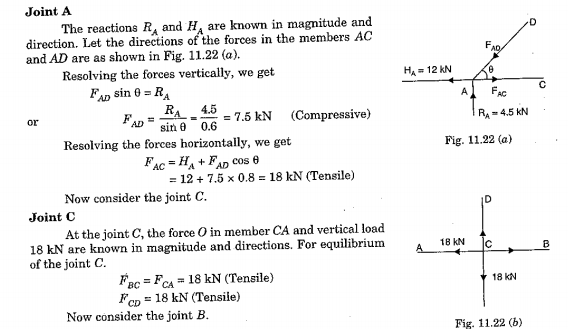 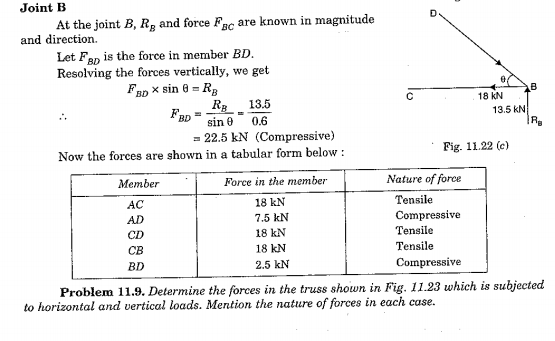 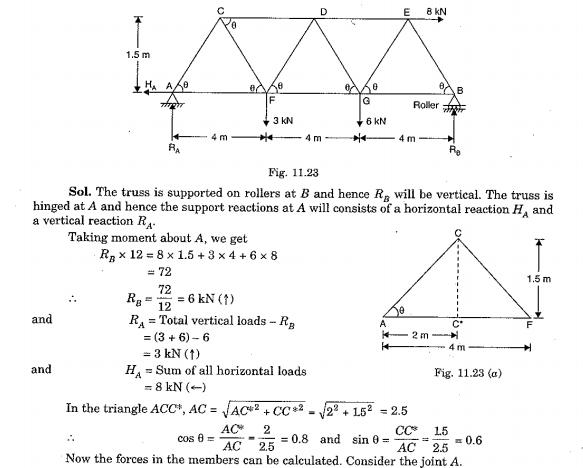 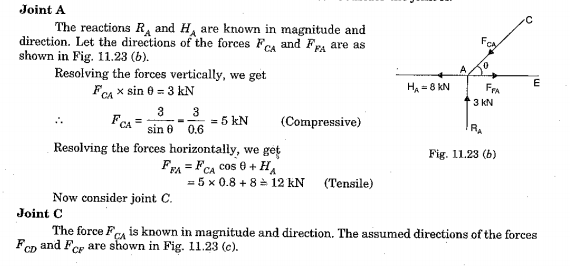 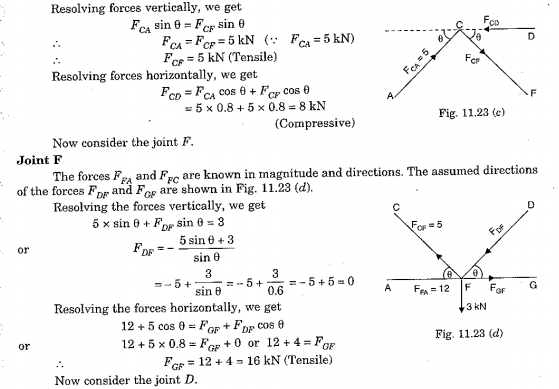 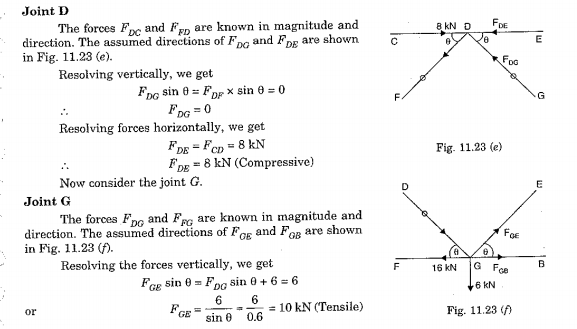 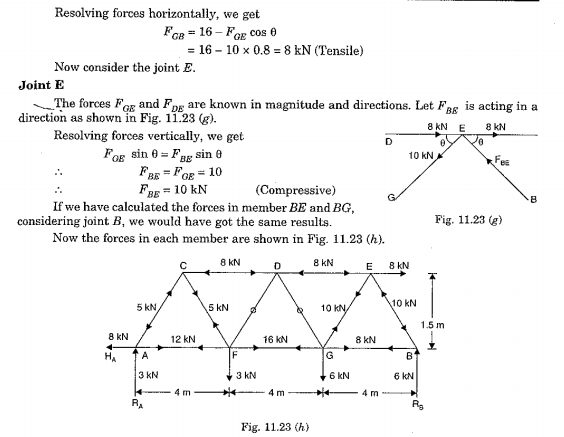 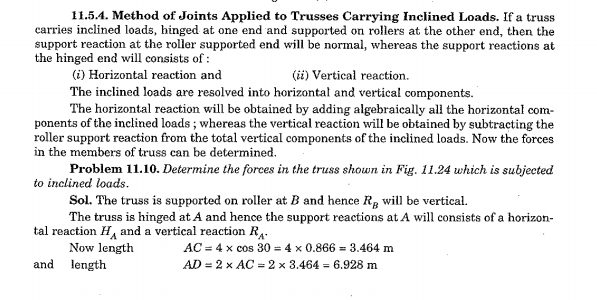 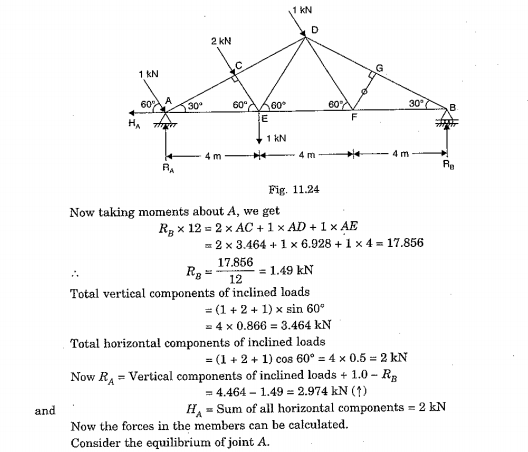 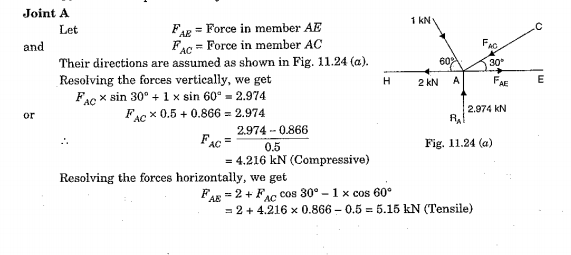 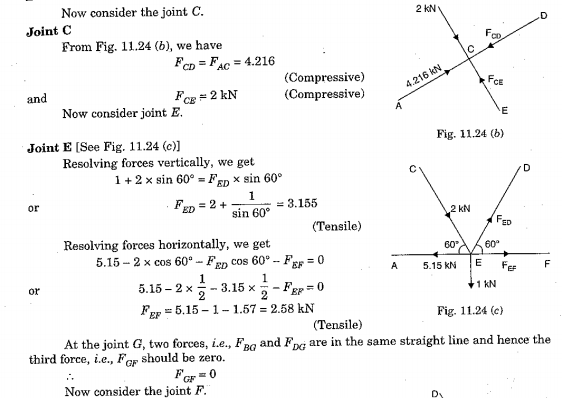 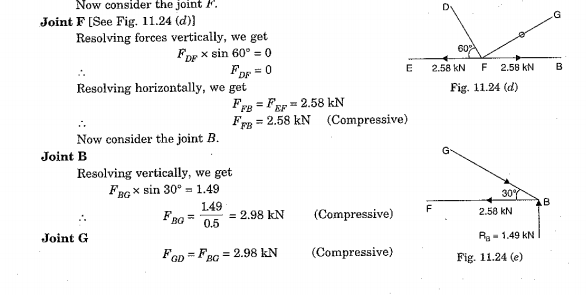 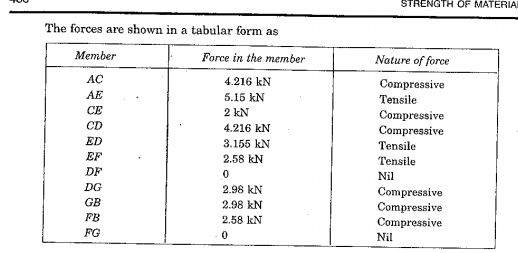